Anti-plateletdrugs
Dr. Ishfaq Bukhari  Dec. 2012
Platelets and vessels
In healthy vasculature, circulating platelets are maintained in an inactive state by nitric oxide (NO) and prostacyclinre (PGI2)leased by endothelial cells lining the blood vessels.

An injury to vascular system  leads to interaction between Platelets, Endothelial system and Coagulation factors which lead to formation of the CLOT
2
Activation of platelets after vascular injury
Injury exposes reactive subendothelial matrix proteins,            platelet adherence & activation, + secretion & synthesis of vasoconstrictors & platelet activating molecules.

Thus, thromboxane A2 (TXA2) is synthesized from arachidonic acid within platelets & is platelet activator & potent vasoconstrictor.

Adenosine diphosphate (ADP), secreted from platelet, a powerful inducer of platelet aggregation

Serotonin (5HT), which stimulates aggregation & vasoconstriction.
4
Activation of platelets,           aggregation & conformational change in the GP11b/111a, enabling it to bind fibrinogen, which cross-links adjacent platelets,          aggregation & formation of a platelet plug.

Simultaneously, the coagulation system cascade is activated,           thrombin generation & a fibrin clot, which stabilizes the platelet plug.
5
Damage to endothelium and Platelets aggregation (formation of clot)
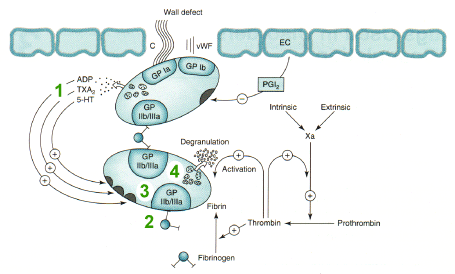 vWF=Von Willebrand factor
6
Clot
THROMBUS: is the CLOT that adheres to vessel wall
EMBOLUS: is the CLOT that floats in the blood 

THROMBOSIS: is the formation of unwanted clot with in the blood vessel, producing life threatening condition.  
 Acute myocardial infarction
 Acute ischemic stroke
 Deep vein thrombosis
 Pulmonary embolism
7
DRUGS 
    
       
   Antiplatelets (drugs which prevent and inhibit       
   	 platelet aggression)

    Anticoagulants (drugs which prevent clotting by inhibiting clotting factors)
  
     Thrombolytics (Fibrinolytics)(drugs which reduce 	or lysis the clot.
8
Antiplatelet drugs target
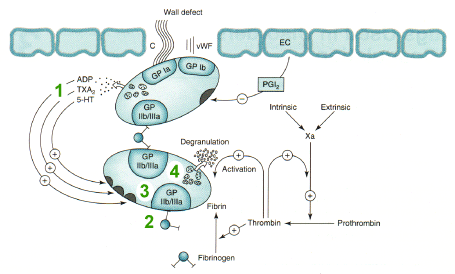 Ticlopidine &clopidogrel



TXA2: Aspirin
Abciximab
9
Drugs targets for  platelet inhibition:
10
Aspirin
 	Mechanism of action: (Low dose)
 	 irreversible inhibition (acetylation) of 
       	cyclooxygenase enzyme-1 (COX-1)
  	 thus inhibits the synthesis of thromboxane A 2 
    	 (thromboxane A 2   ---- causes platelet aggregation)

Aspirin with a low dose (75-160 mg per selectively inhibits COX-1 , decreasing synthesis of platelet TxA2 and inhibit platelet aggregation. 
,low dose spares the protective PGI2 synthesis.
11
12
Targets of Aspirin in low doses drugs
Aspirin in low dose does not inhibits PGI2 synthesis by endothelium) 
Good Guy!!!!
Aspirin inhibits COX-1 present in platelets thus decreasing TXA2 synthesis.
Aspirin

	Uses:
   	 Prophylaxis of thromboembolism e.g.
           unstable angina / myocardial infarction,
           ischemic stroke, can also be used in combination 	with other 	antiplatelet aggregating (Clopidogrel) and anticoagulant drugs (Heparin )

	Adverse effects:
   	Hyperacidity
	Contraindication:
   	Peptic ulcer
14
Clopidogrel  &  Ticlopidine
 	Mechanism of action:
  	 irreversibly block ADP receptors on platelets
	This action inhibits ADP-induced expression 	of platelet membrane GPIIb/IIIa and fibrinogen 	binding to activated platelets.
Uses:
   	 To prevent thrombosis
      	(Prevention of vascular events in pts with):
            - transient ischemic attacks
            - unstable angina pectoris
            - placement of a coronary stent

.
15
Target of clopidogrel and ticlopidine
Ticlopidine
&clopidogrel
Ticlopidine
 	Adverse effects:
  	 - nausea , dyspepsia , diarrhea
  	 - hemorrhage
   	 - leucopenia
   	 - TTP (thrombotic thrombocytopenic purpura)
	Precaution:
    	Regular monitoring of WBC count during 
        	first three months
    (Therapy with ticlopidine requires regular monitoring for neutropenia)
17
Clopidogrel
 	Adverse effects:
   	- same but fewer than  ticlopidine
   	- long duration of action 
           (once daily dosing, ticlopidine given twice 	daily)

 clopidogrel is more potent than ticlopidine and has a better safety profile, clopidogrel has replaced ticlopidine.
18
Clopidogrel  &  Ticlopidine
Ticlopidine and clopidogrel are prodrugs that require metabolism by the hepatic cytochrome P450 (CYP) enzyme system to active form.
Abciximab , Tirofiban , Eptifibatide (monoclonal antibodies)
	Mechanism of action:
  	- GP IIb / IIIa receptor  Blockers (antagonists)
      	

GPIIb/IIIa is found on the surface of platelets and is the most abundant receptor.

activated, GPIIb/IIIa binds adhesive molecules, such as fibrinogen and vWF to promote clotting. 
Abciximab binds to GPIIb/IIIa and stops the clot fromation.
20
Mechanism of action of Abciximab , tirofiban & eptifibatide
Abciximab
Tirofiban & Eptifibatide
(Abciximab)
Abciximab is monoclonal antibody directed against glycoprotein GPIIb/IIIa.

Clinical Efficacy: In acute MI patients, 
Abciximab is administered iv as an adjuvant to angioplasty surgery for the prevention of ischemic complications of angioplasty.

Heparin or aspirin is given with abciximab

Abciximab has long half life while Tirofiban & Eptifibatide have short half life.

Given parenteraly only
Abciximab , Tirofiban , Eptifibatide
	Uses:
   	 To prevent thrombosis
      	 (Prevention of vascular events in pts with):
            - Acute coronary syndrome
            - Percutaneous coronary intervention

		Adv effects: Bleeding 
		Thrombocytopenia (immune reaction)
23
Dipyridamol
 	- vasodilator
	 - inhibits platelet function  --- by  --- inhibiting ----
     	   adenosine uptake &
     	 inhibits cAMP metabolism by inhibiting   	phosphodiestrase activity.
 
	Uses: 
   	 - When give alone it has little or no beneficial effect  	----- therefore given in combination with ---- aspirin 
	----- to prevent cerebrovascular ischemia
Because of vasodilatory properties dipyridamol should be used with cuation in corornary problem , clopidogrel is a better choice.
24
Dipyridamole (mechanism of action)
Cilostazole
 	- phosphodiestrase inhibitor(on PDE3)
 	---- promotes    -----  vasodilation &  inhibition of 	platelet aggregation


	Uses: 
        -To prevent intermittent claudication
26
Antiplatelet drugs

 Prevent blood clots from forming in the arteries.
  Aspirin is the most commonly prescribed antiplatelet drug. 

 Clopidogrel works by reducing the “stickiness” of platelets in a similar way to aspirin & is often recommended as an alternative for people who cannot take aspirin. 
Aspirin and clopidogrel are given together in high risk patients
27
clopidogrel & aspirin may be recommended for people who have had a heart attack, a severe attack of angina, or who have undergone a coronary angioplasty & stenting. 

Monitoring: 
    	- Bleeding time
      	(Antiplatelet drugs increase bleeding time)
28
Aspirin Resistance:

The reported incidence of resistance varies greatly, from 5 % to 75%.
Resistance: recurrent thrombosis while on antiplatelet therapy.

Although aspirin reduces the production of TXA2, it may fail to inhibit platelet aggregation because platelets continue to respond strongly to other agonists.

TXA2-induced platelet aggregation is only ONE of many factors leading to thrombus formation, which is the most common, but not the only, mechanism leading to ischemic events.
29
Antiplatelet drugs
 
	Monitoring: 
    	- Bleeding time
      	(Antiplatelet drugs increase bleeding time)
30